Применение здоровье сберегающих технологий на уроках ОСЖ.                                                                                                                              Составила: учитель ОСЖ Мальцева О.Н.                                                                                                                                                                                                  2018учебный год
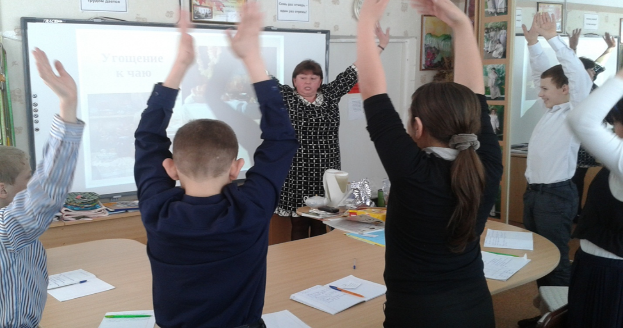 Здоровьесберегающая технология это:

условия обучения обучающегося в школе;
рациональная организация учебного процесса;
соответствие учебной и физической нагрузки возрастным возможностям обучающегося;
необходимый, достаточный и рационально организованный двигательный режим.
Задачи: здоровье сберегающих образовательных технологий - сбережение и укрепление здоровья обучающихся,  формирование у них ценности и культуры здоровья, выбор образовательных технологий, устраняющих перегрузки и сохраняющих здоровье обучающихся.
Цель уроков с применением здоровье сберегающих технологий:         - воспитывать и стимулировать у обучающихся желание вести здоровый образ жизни, учить их ощущать радость от каждого прожитого дня, показывать им, что жизнь – это прекрасно, вызывать у них позитивную самооценку.
Гигиенические условия в кабинете ОСЖ.                     Рациональность освещения кабинета и доски.Проветривание и влажная уборка класса. Соблюдение температурного режима.
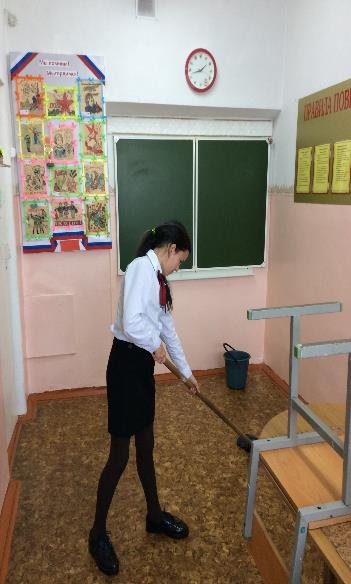 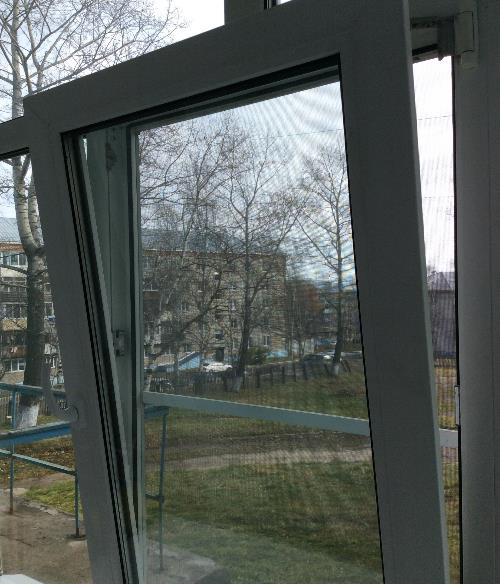 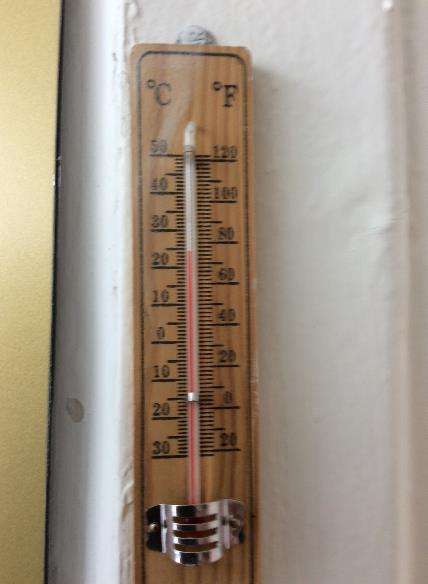 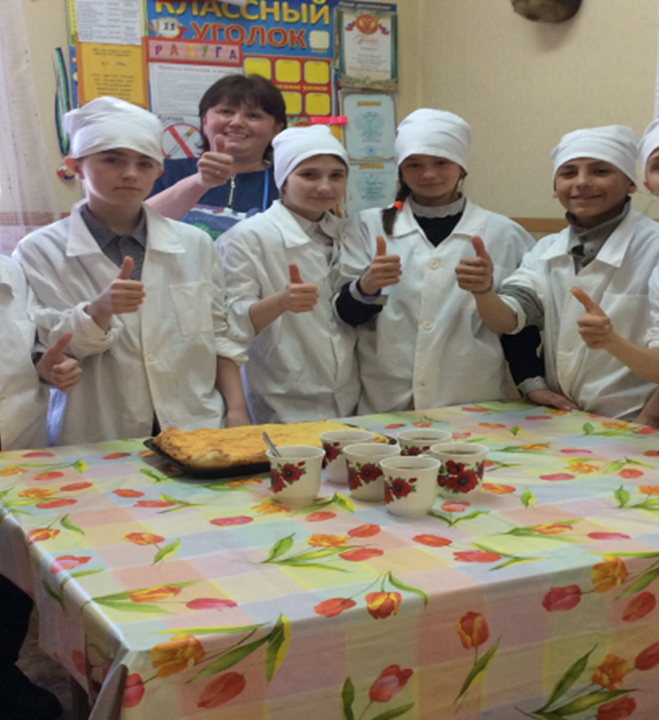 Положительный эмоциональный настрой на уроке
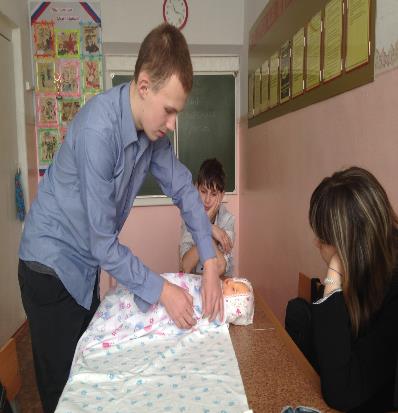 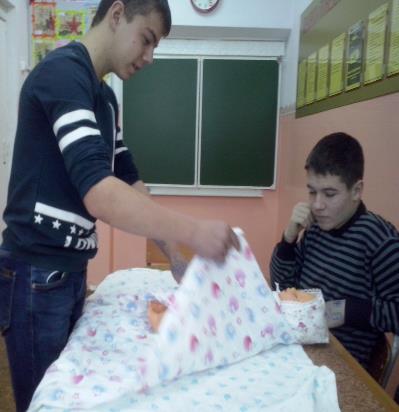 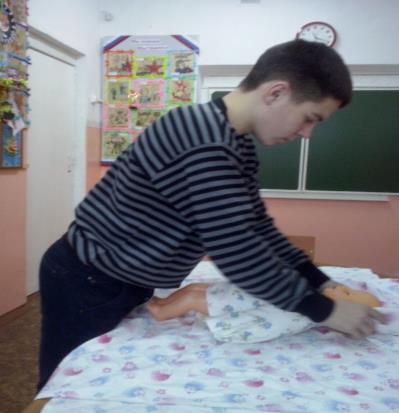 Частая смена видов деятельности.
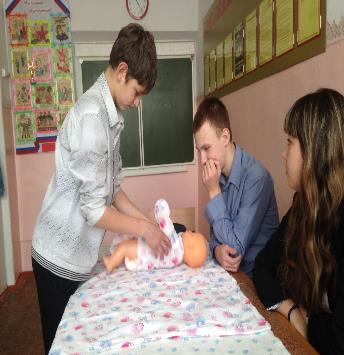 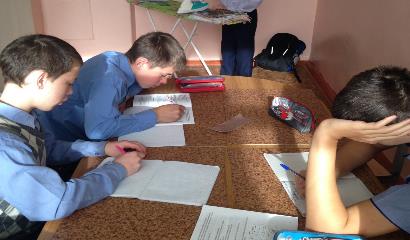 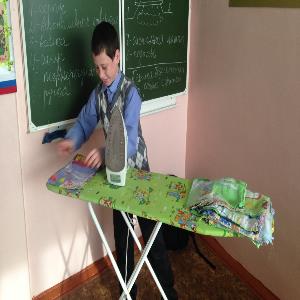 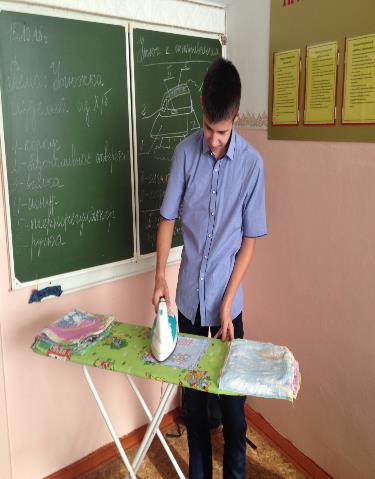 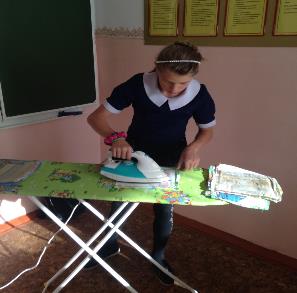 Частая смена видов деятельности на уроке
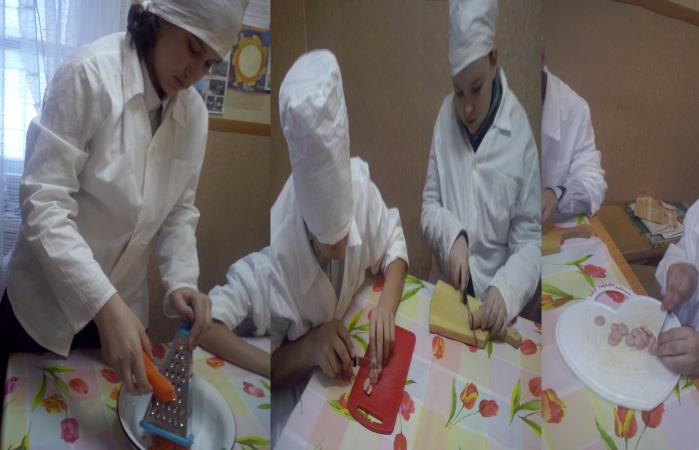 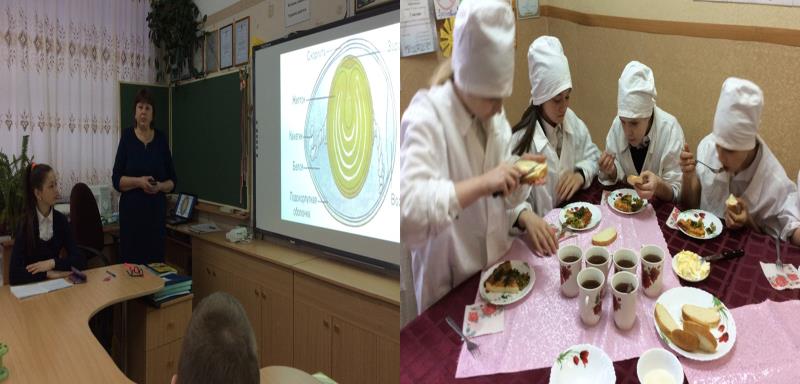 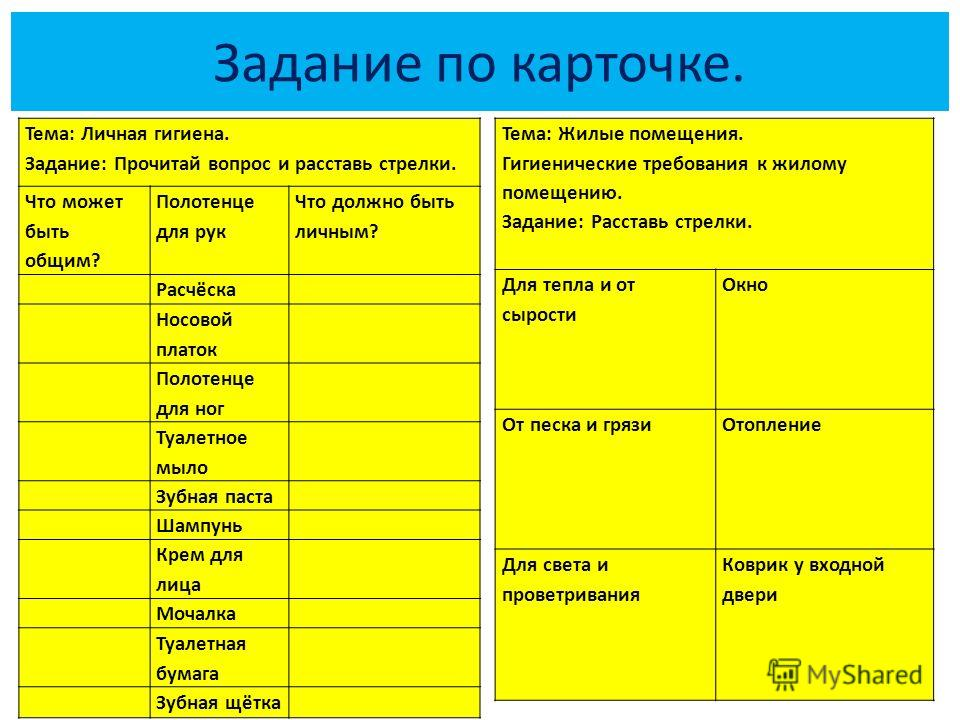 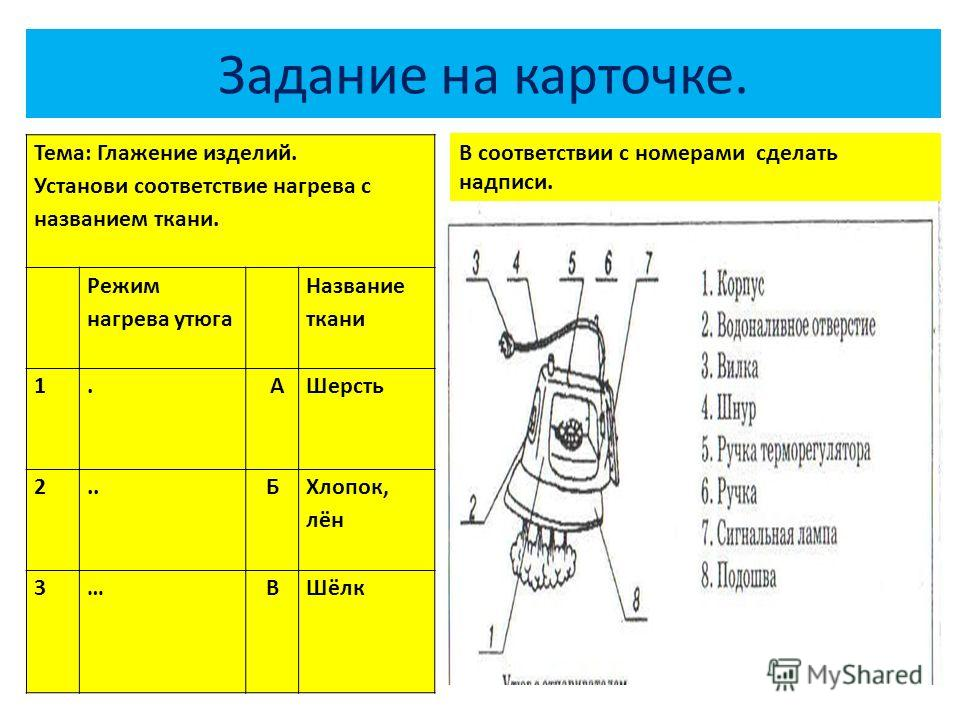 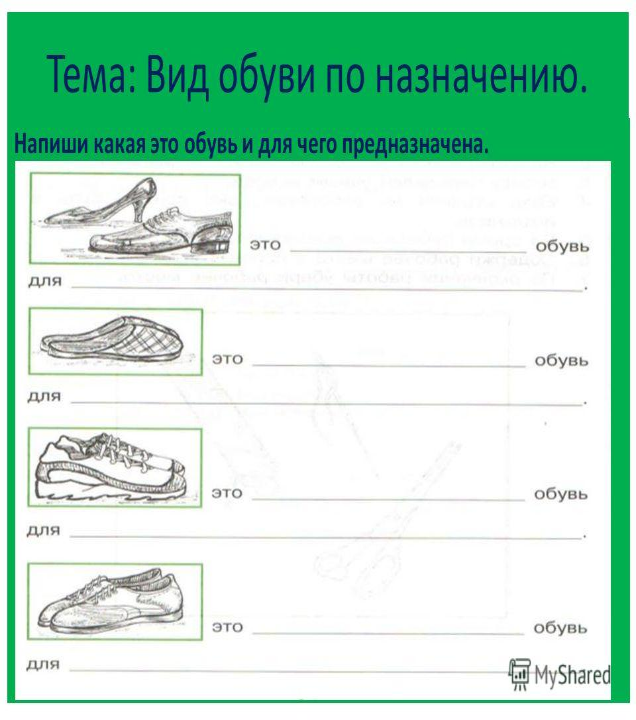 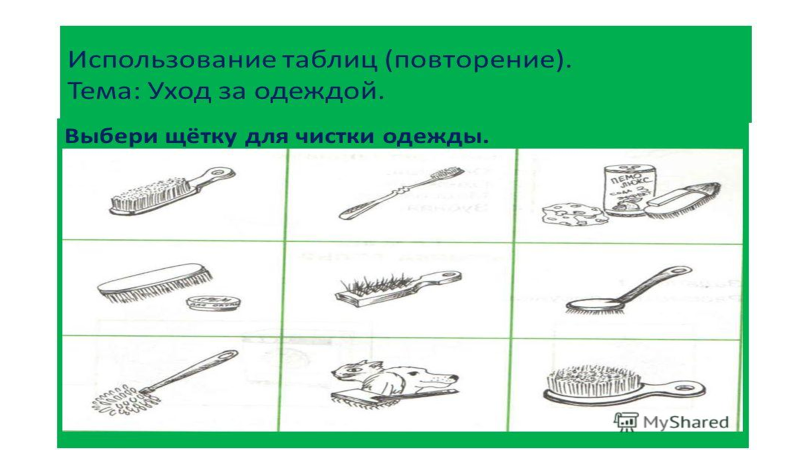 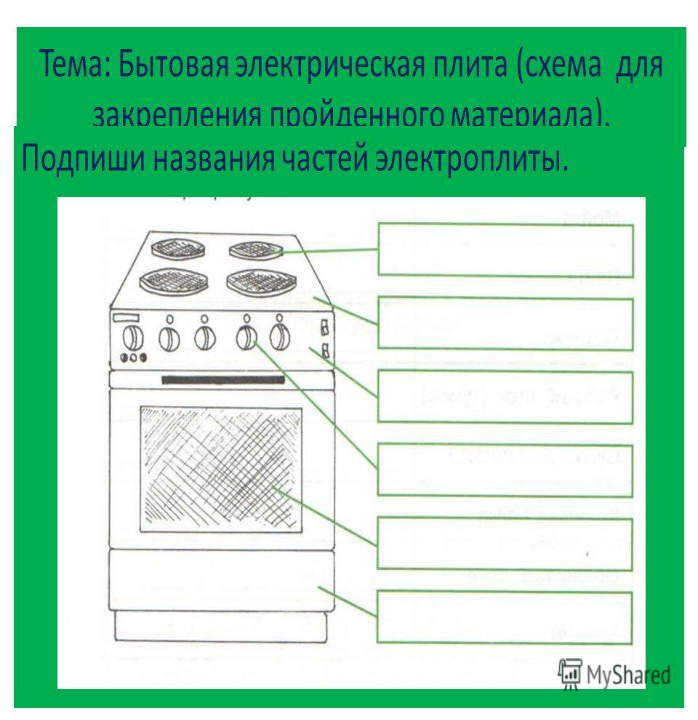 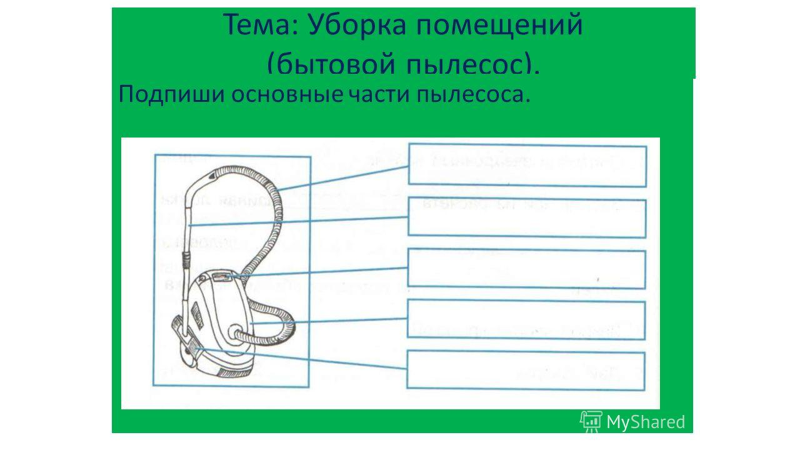 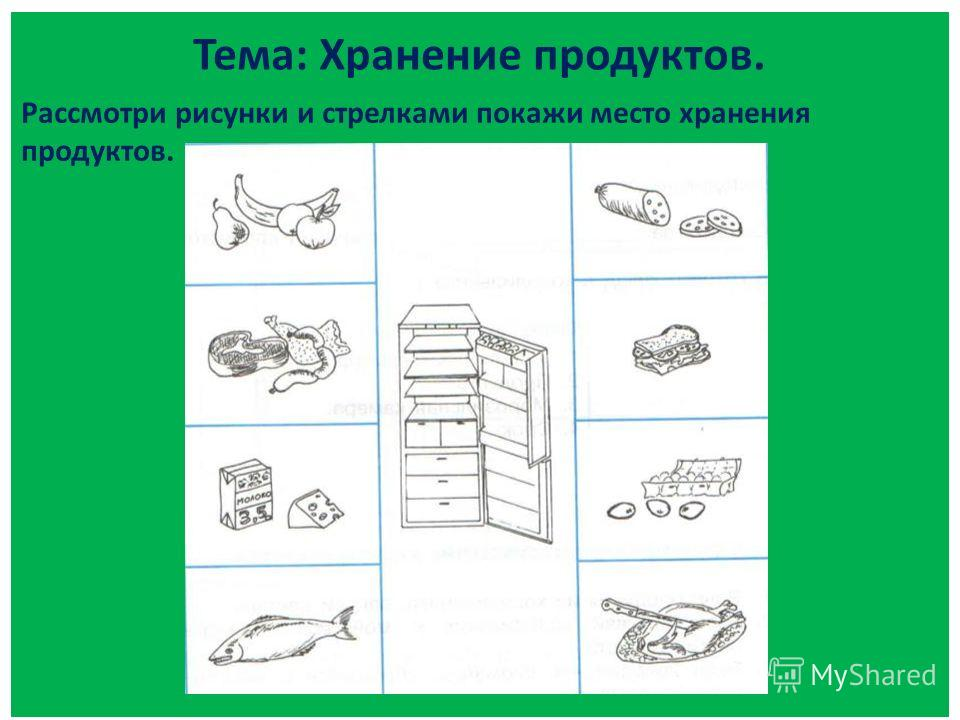 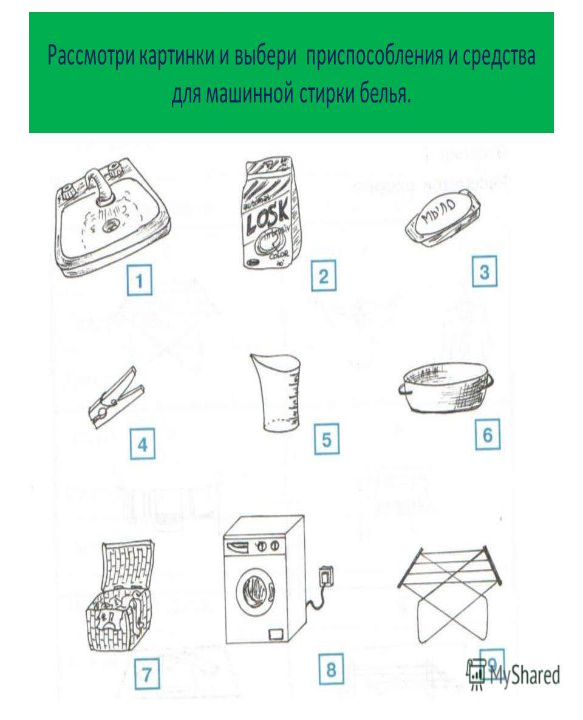 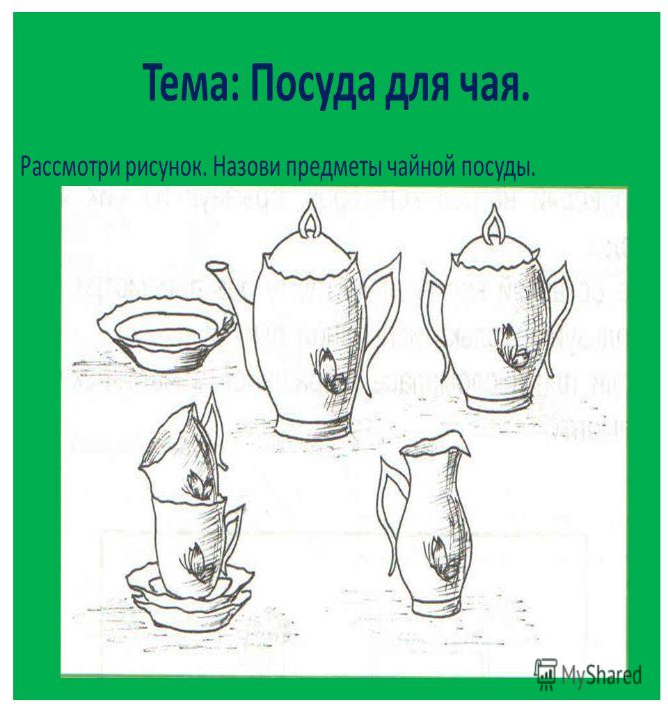 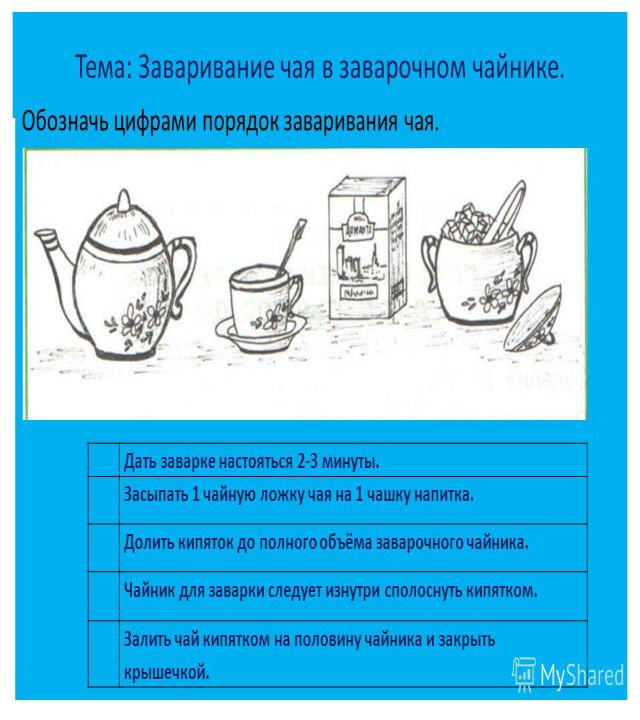 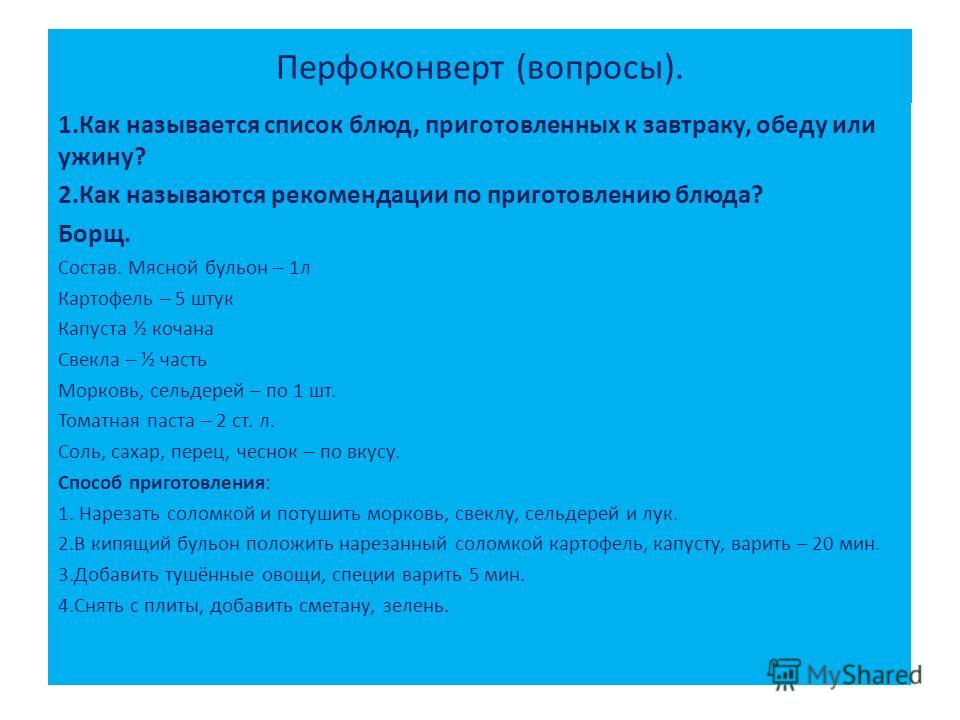 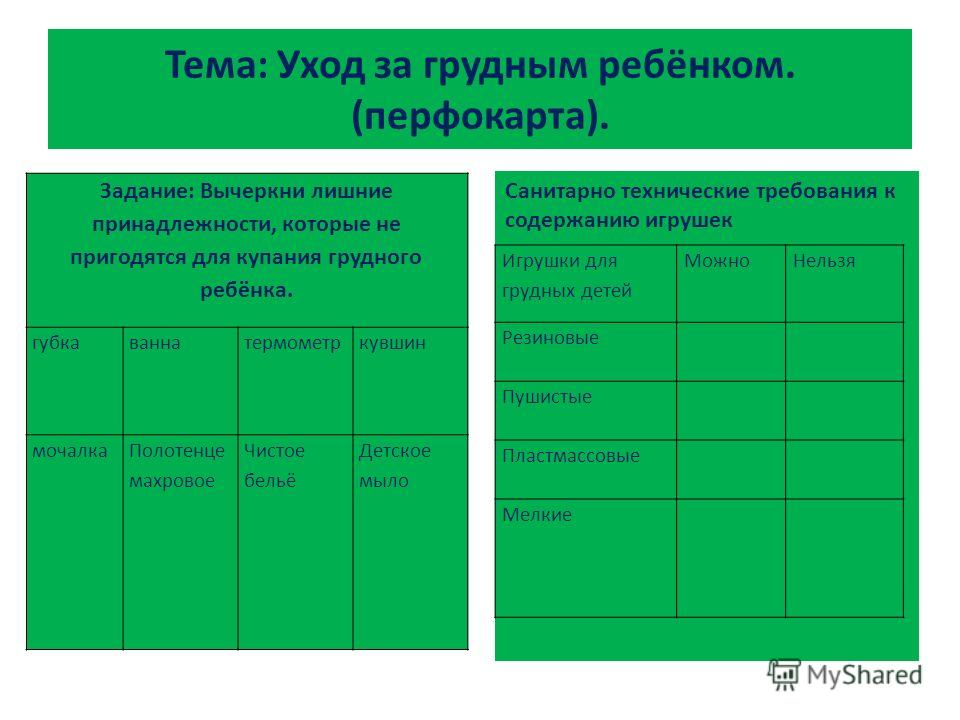 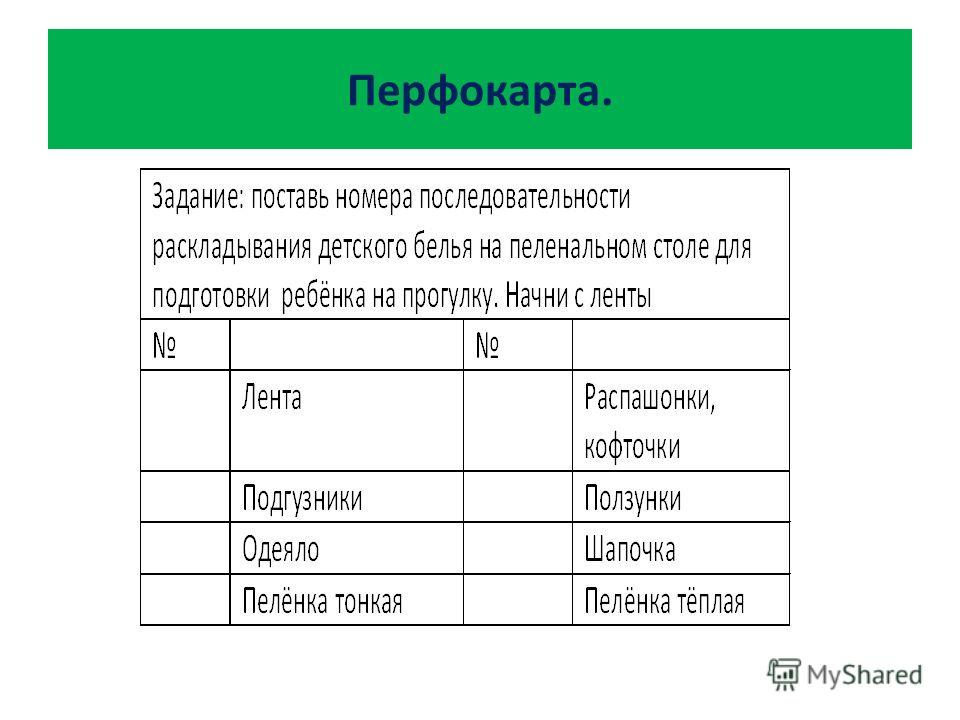 Цифровое задание. Тема: Первая помощь утопающему.1.Выразить запись времени с помощью именованных часов.2. Отгадать зашифрованное слово.3. В соответствии с номерами букв записать определения в тетрадь.
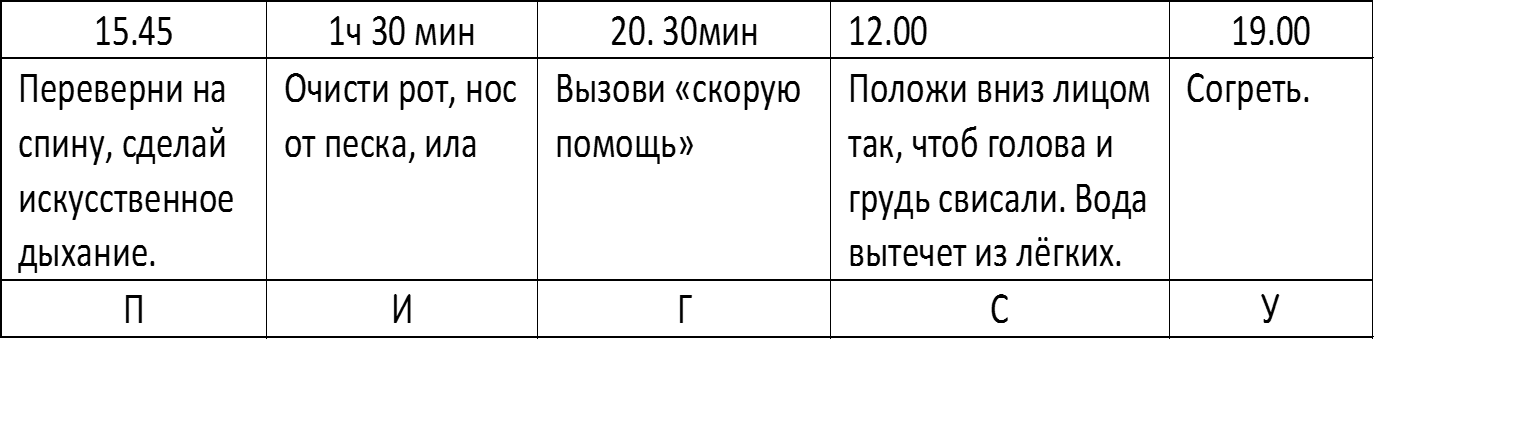 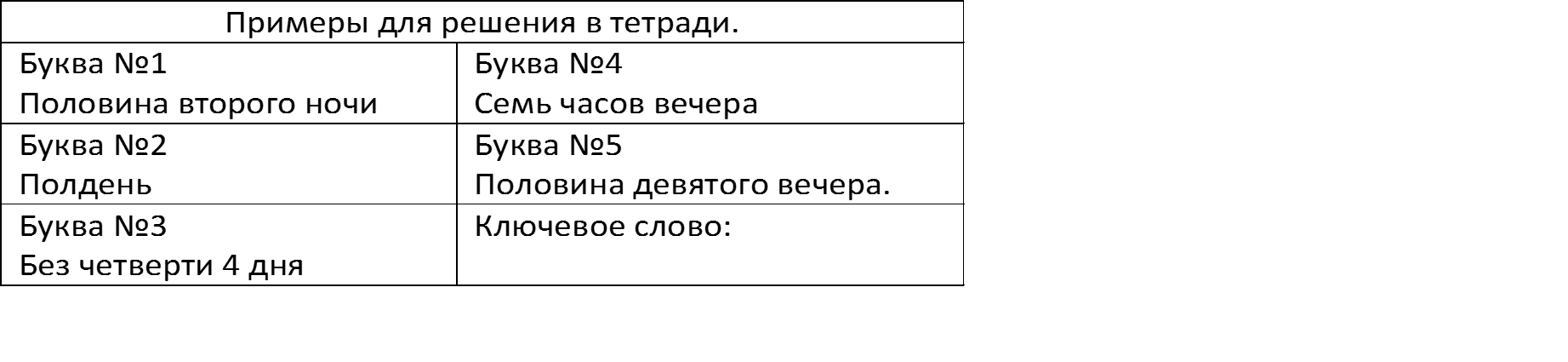 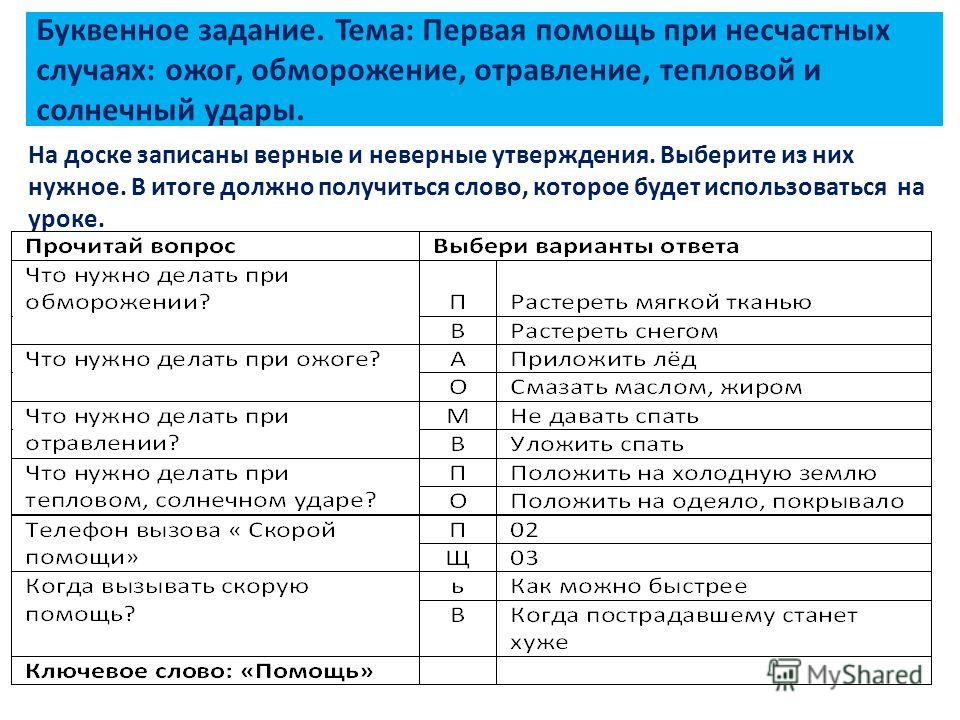 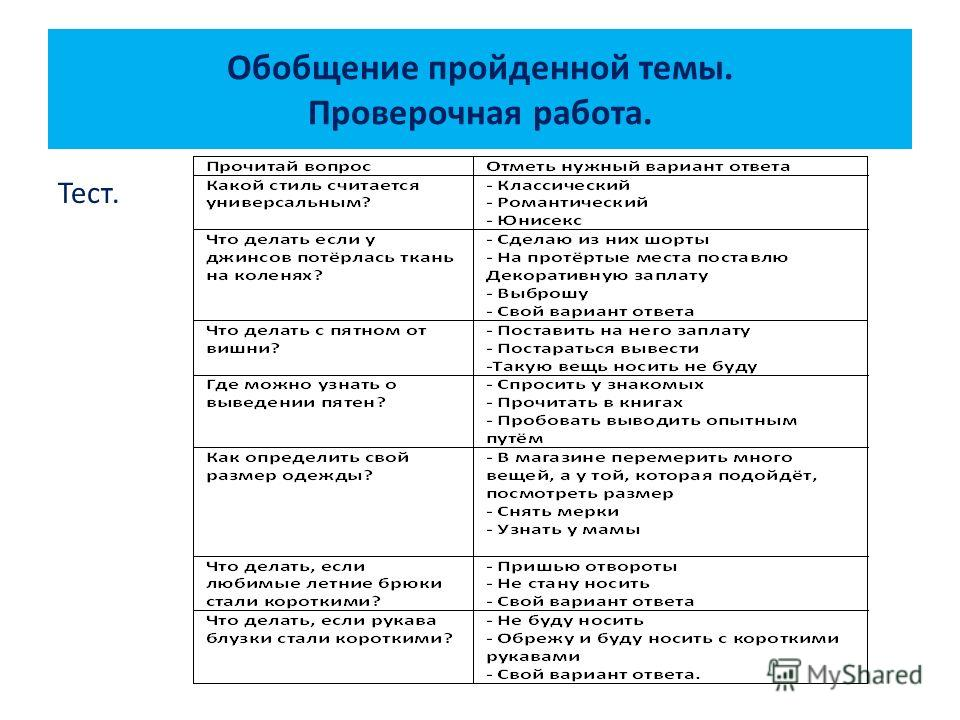 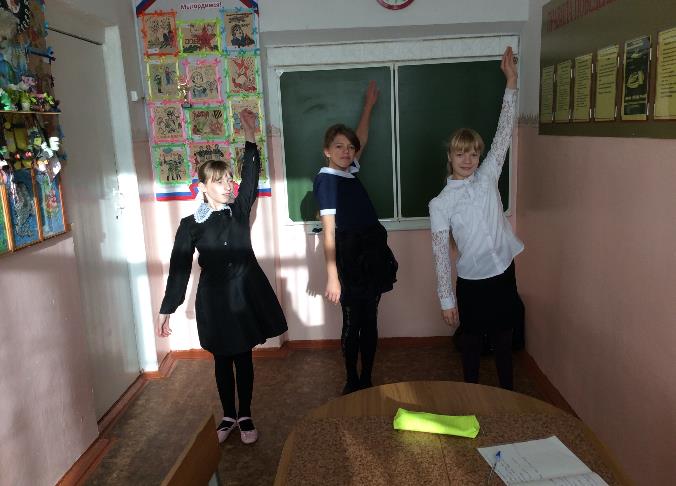 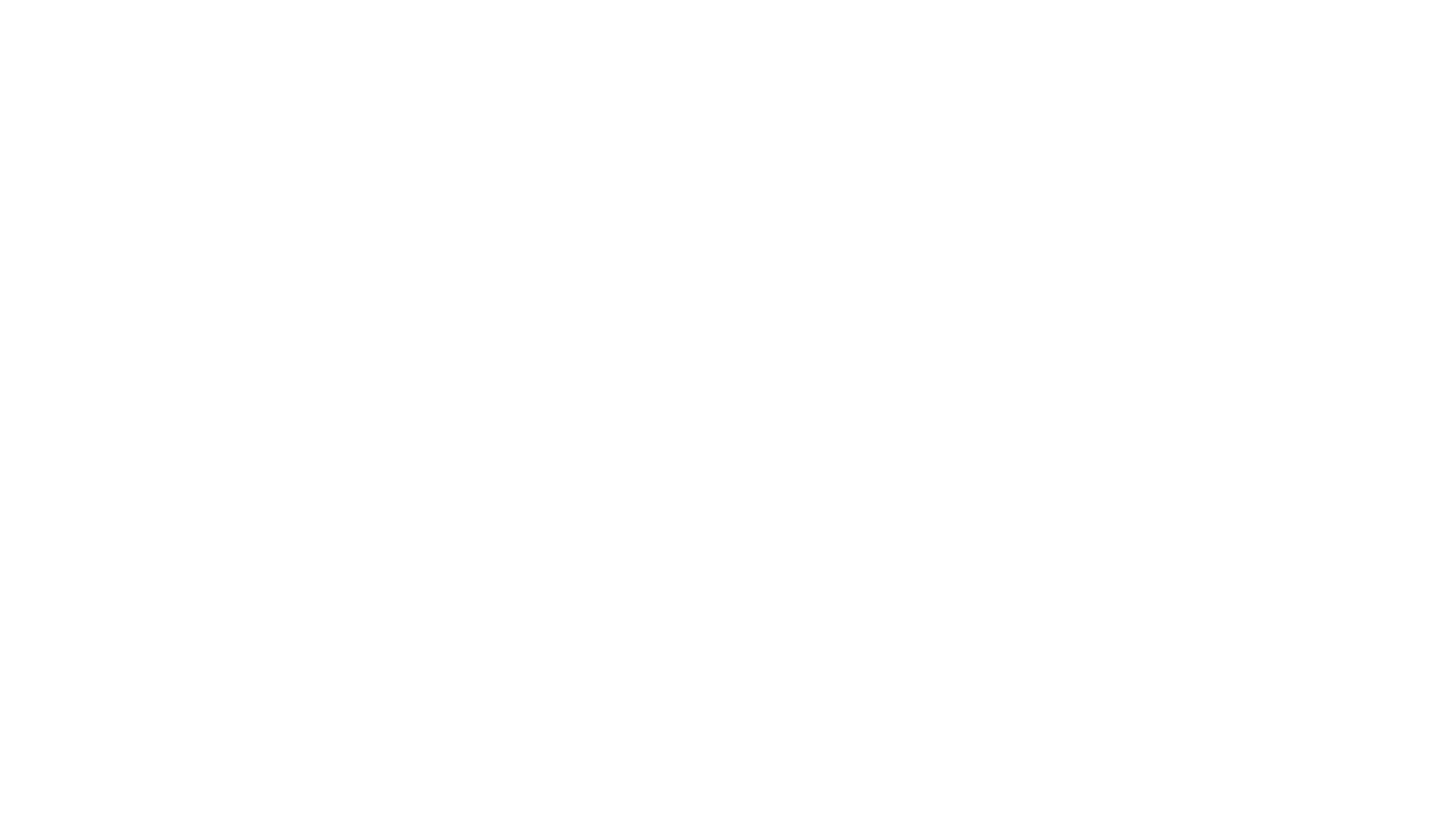 Мы плаваем (махи руками вперёд, назад)
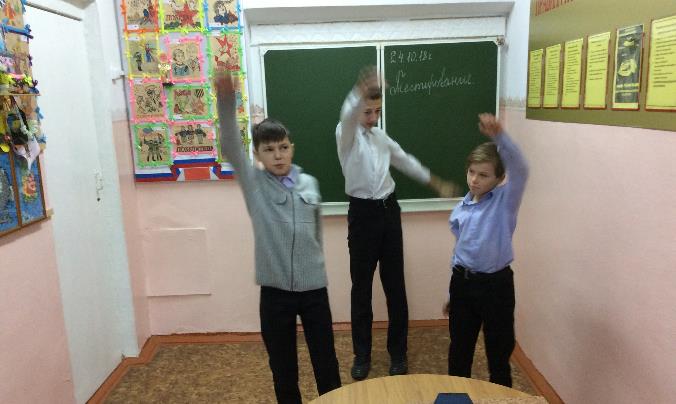 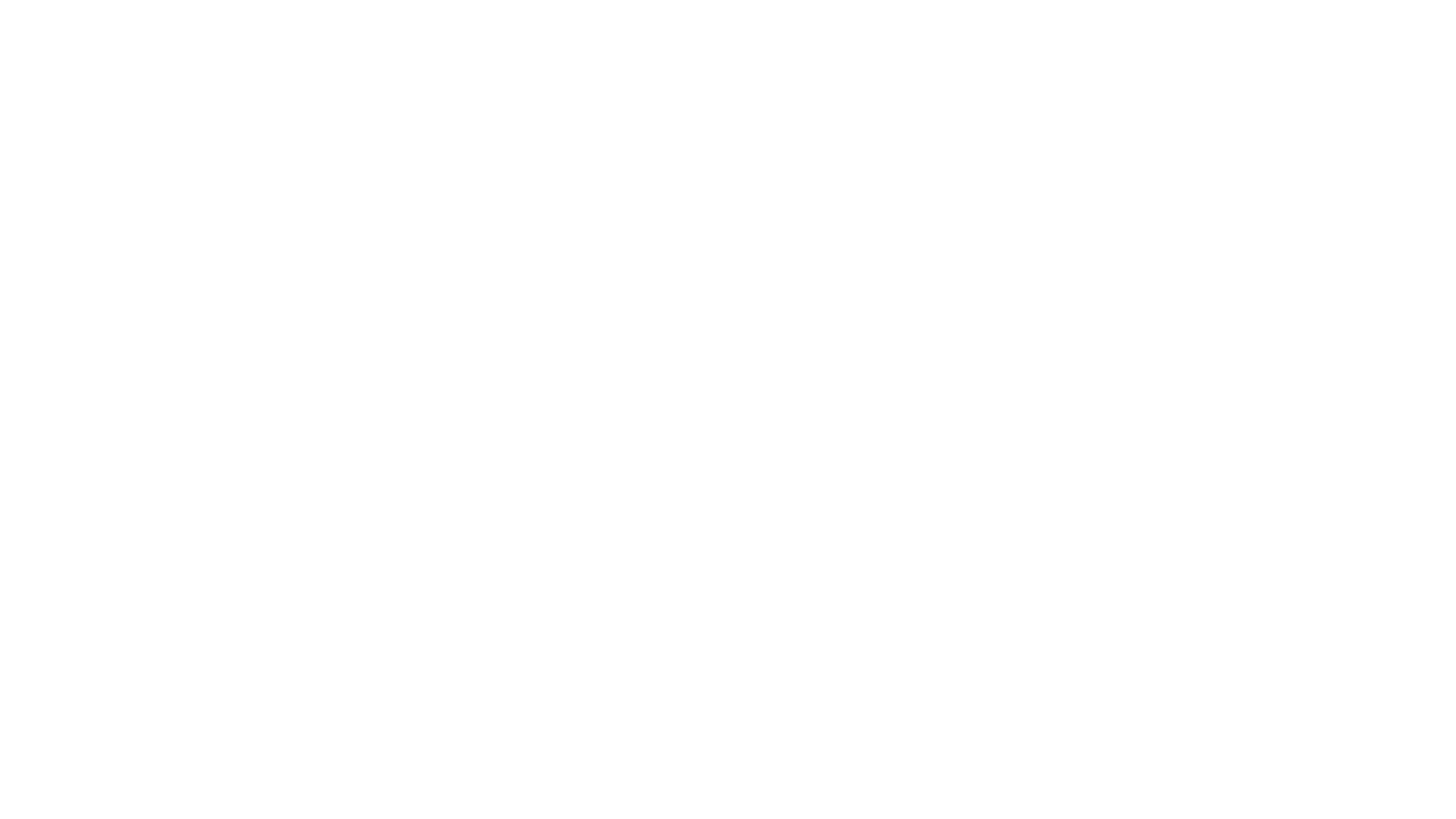 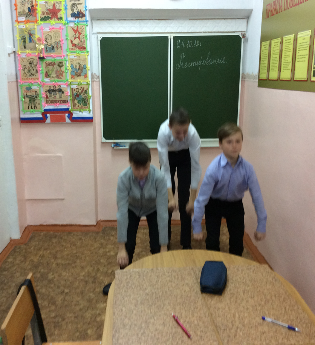 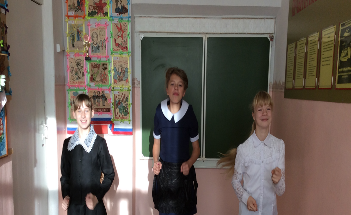 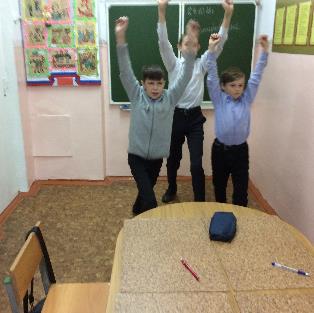 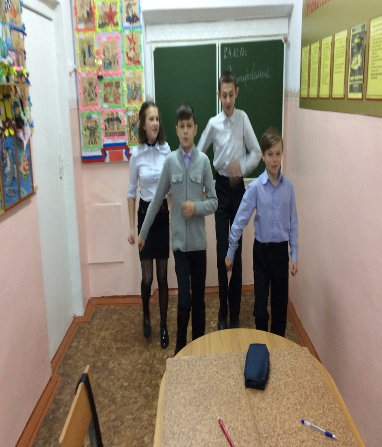 Динамическая пауза
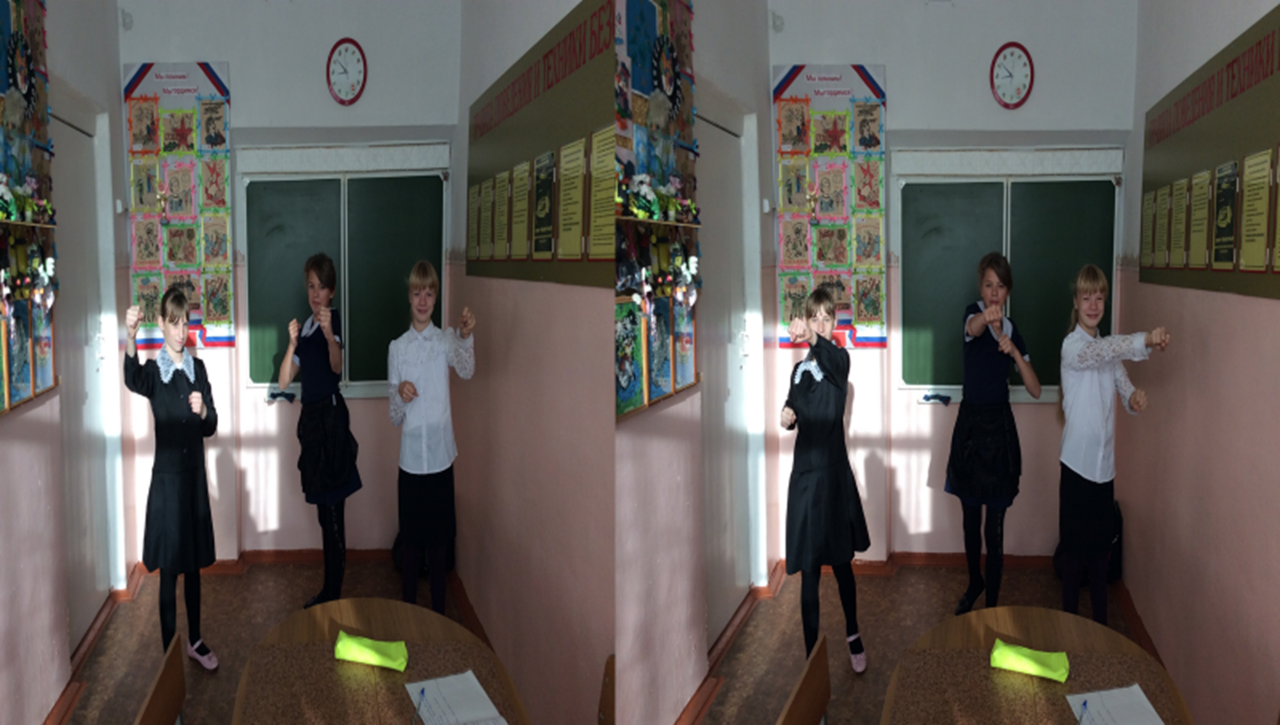 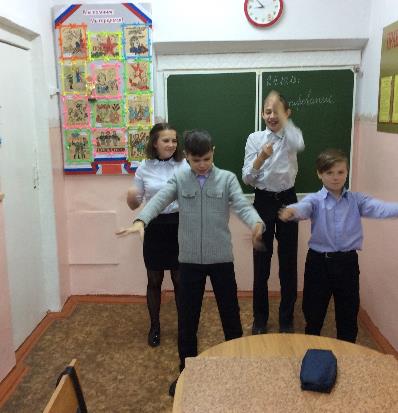 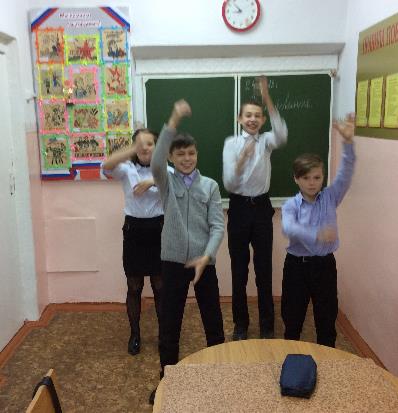 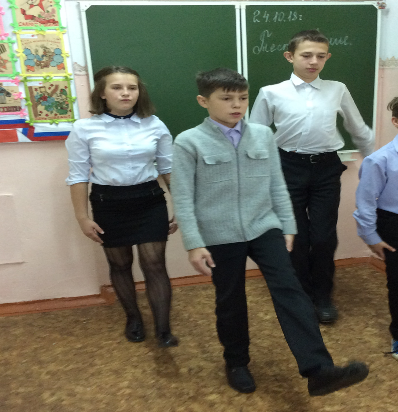 Упражнения для формирования правильной осанки.
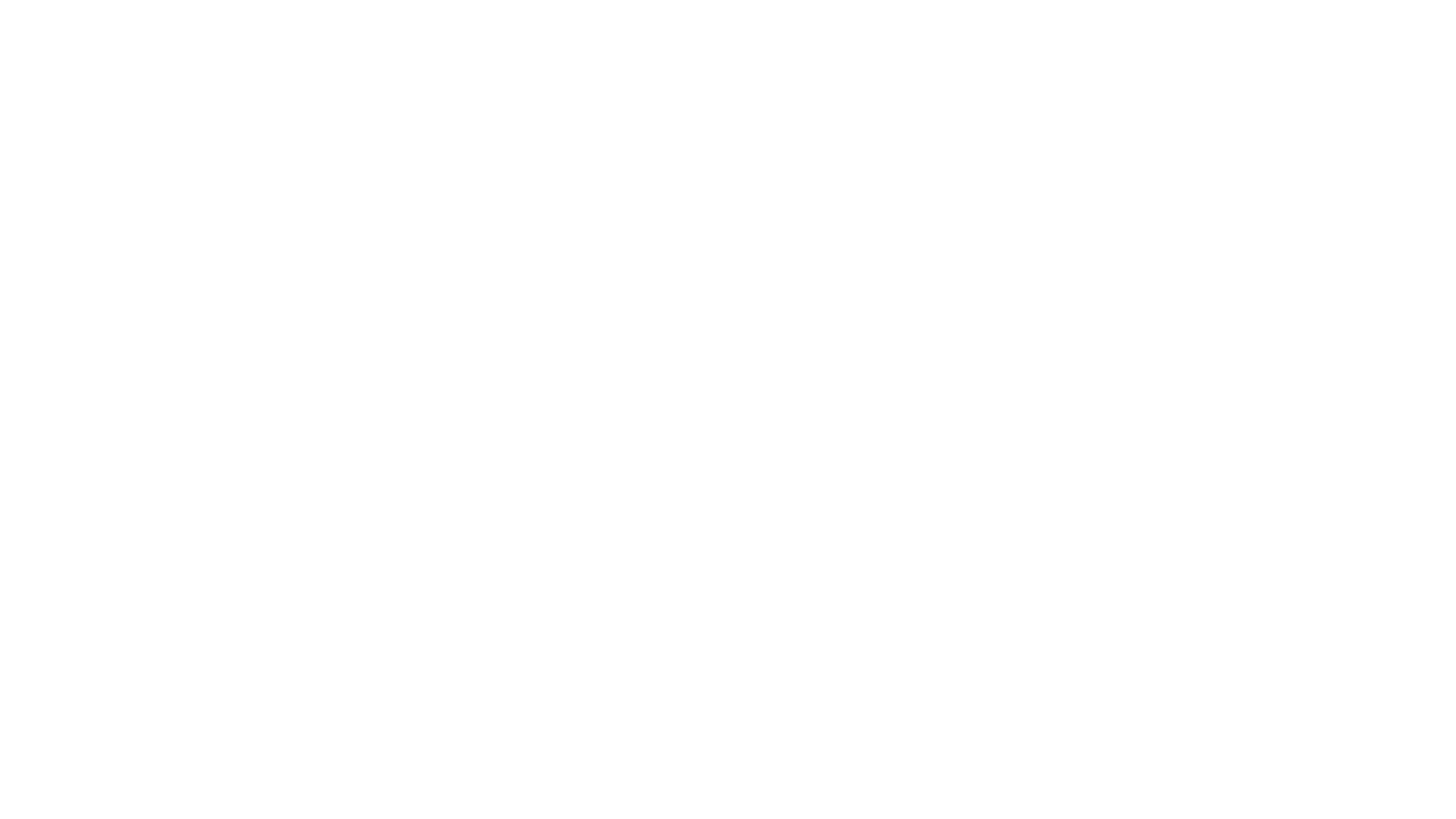 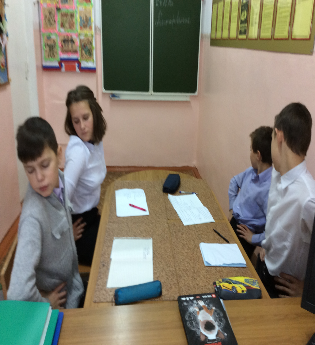 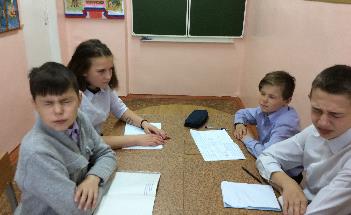 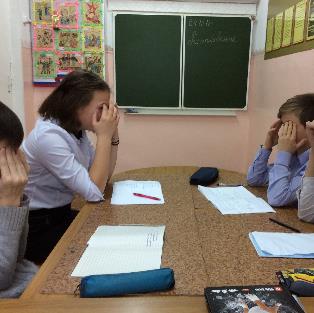 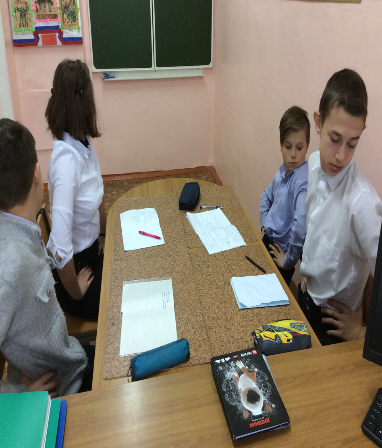 Упражнения для глаз.
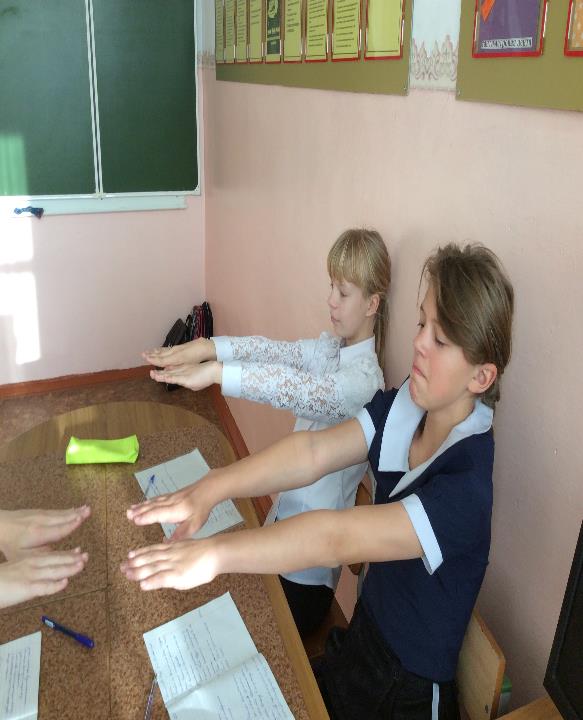 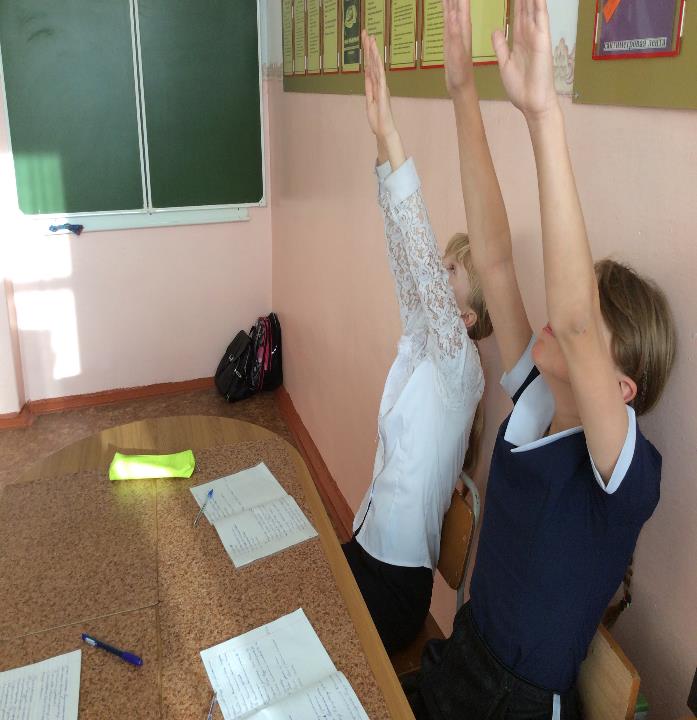 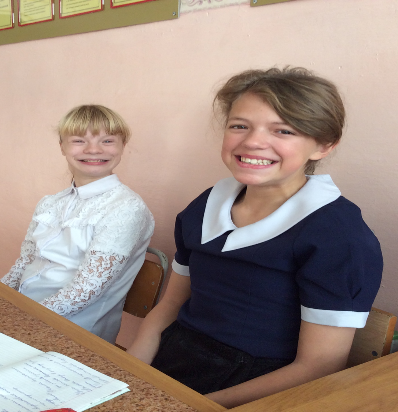 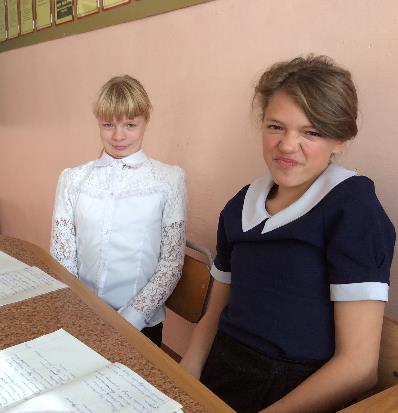 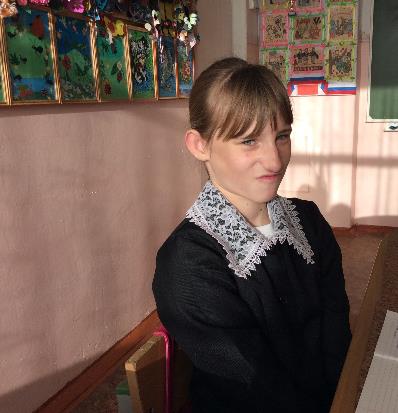 Релаксационные упражнения для мимики лица.
Организация питьевого режима.
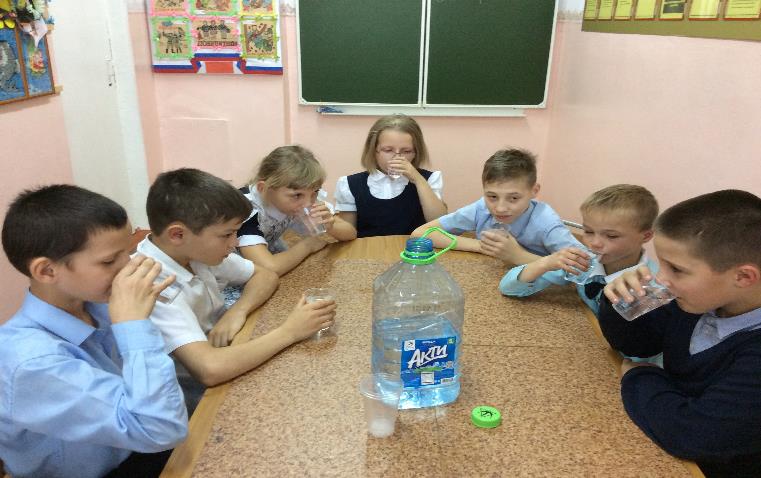 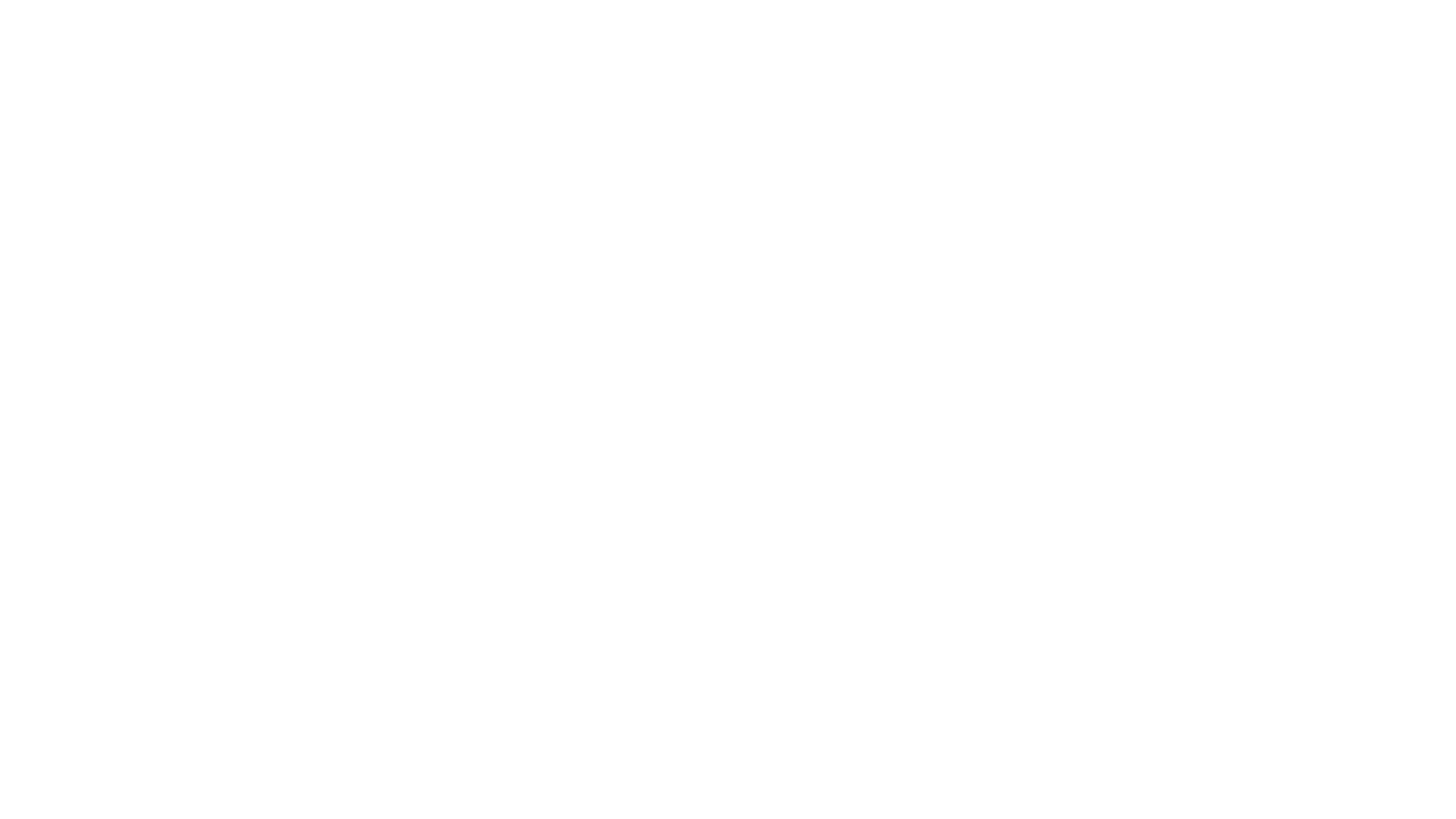 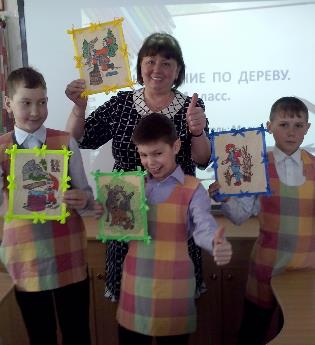 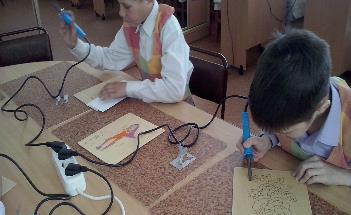 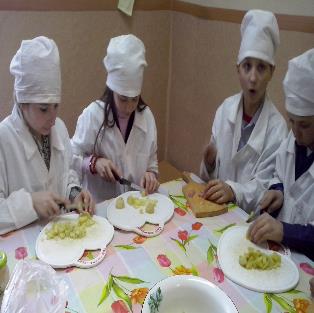 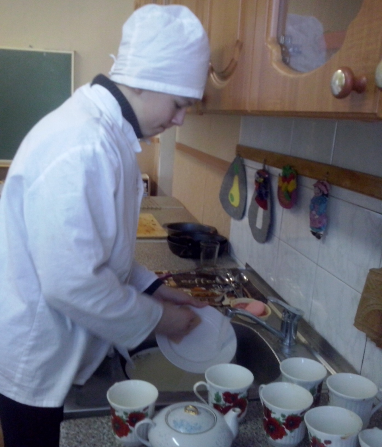 Обеспечение обучающихся спецодеждой при выполнении практических работ.
Техника безопасности на уроке.
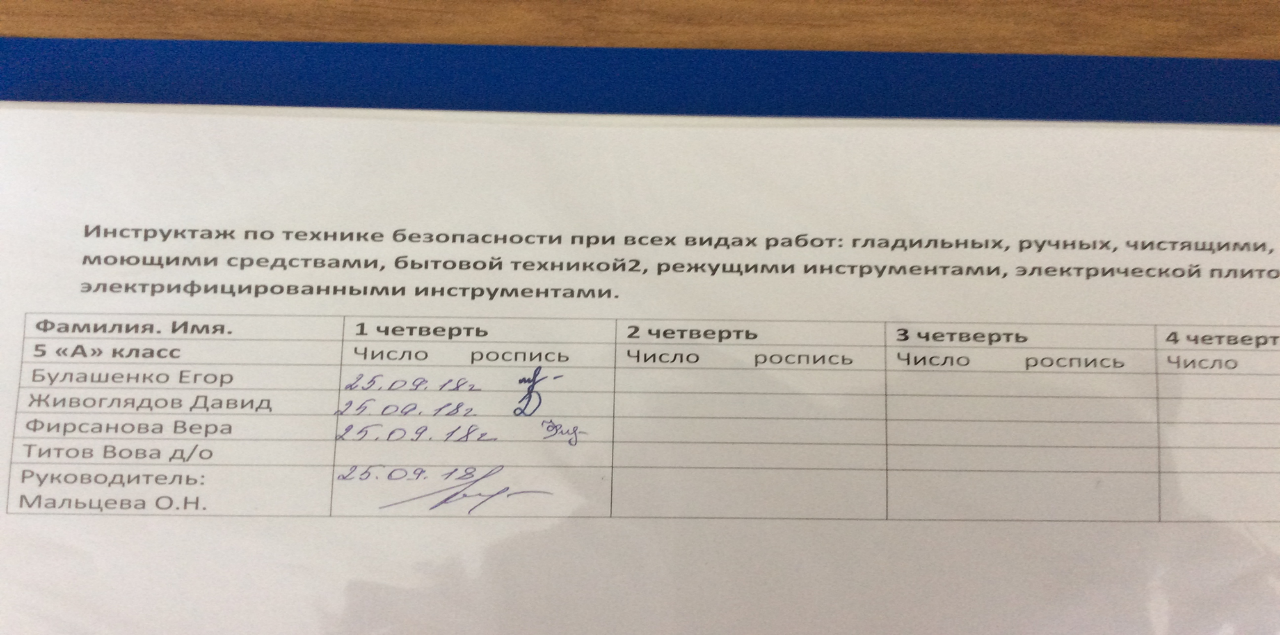 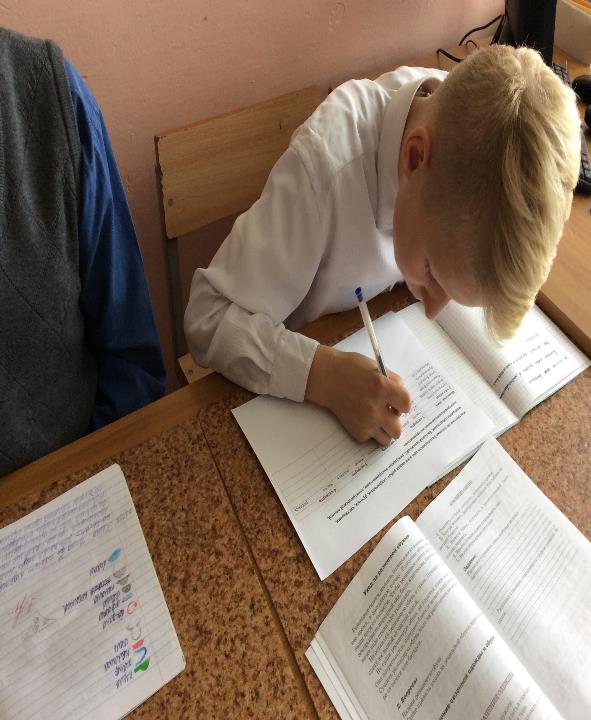 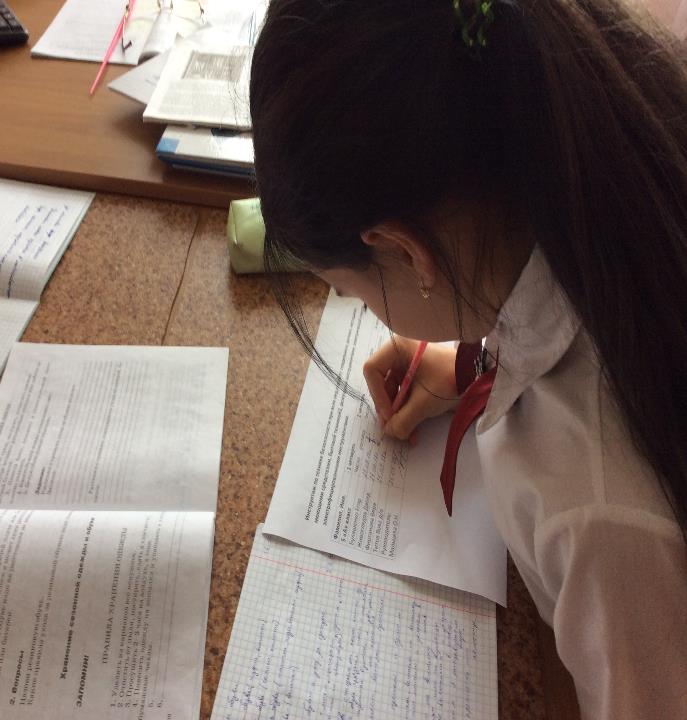 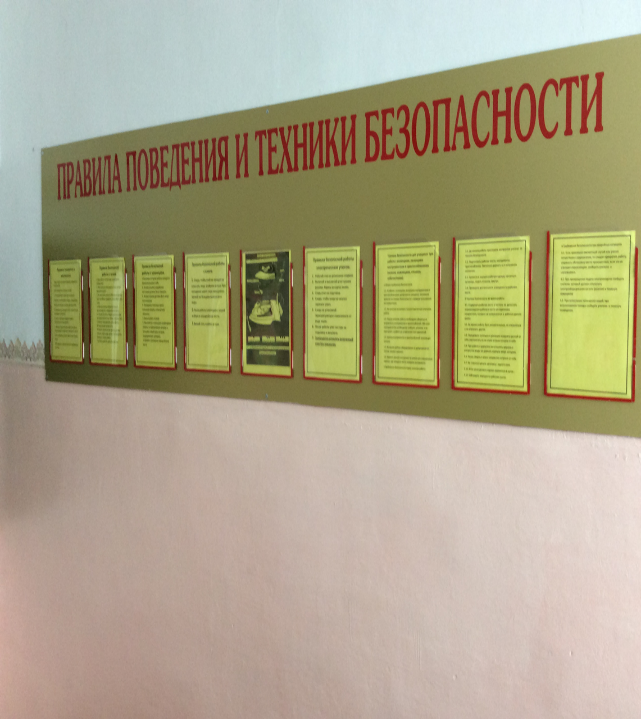 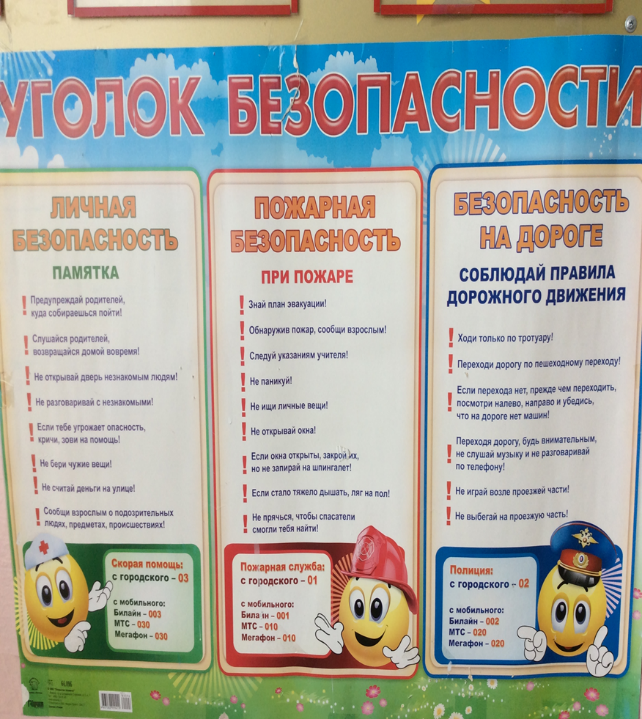 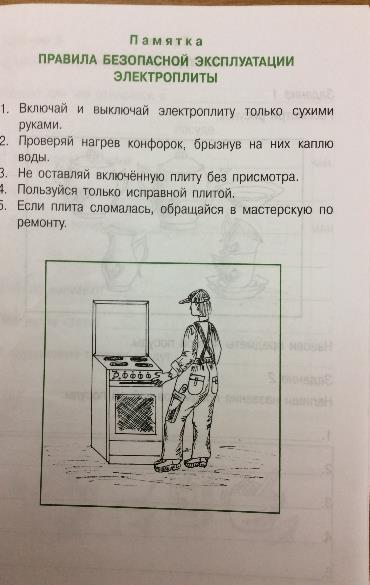 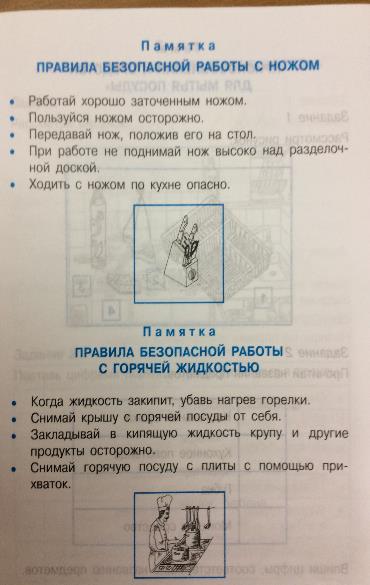 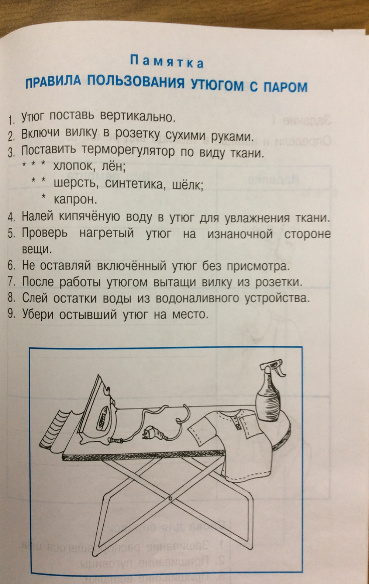 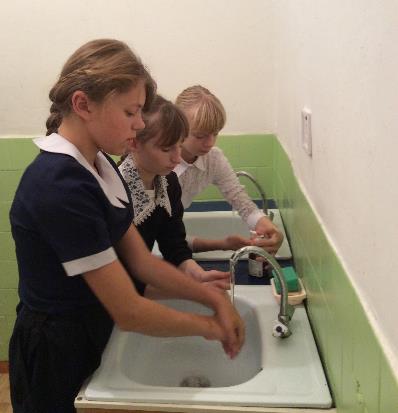 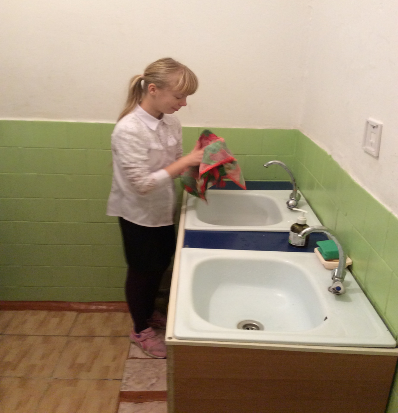 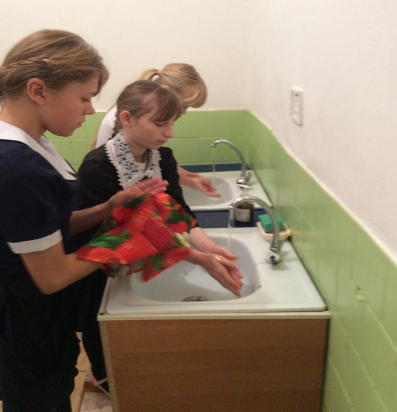 Личная гигиена.
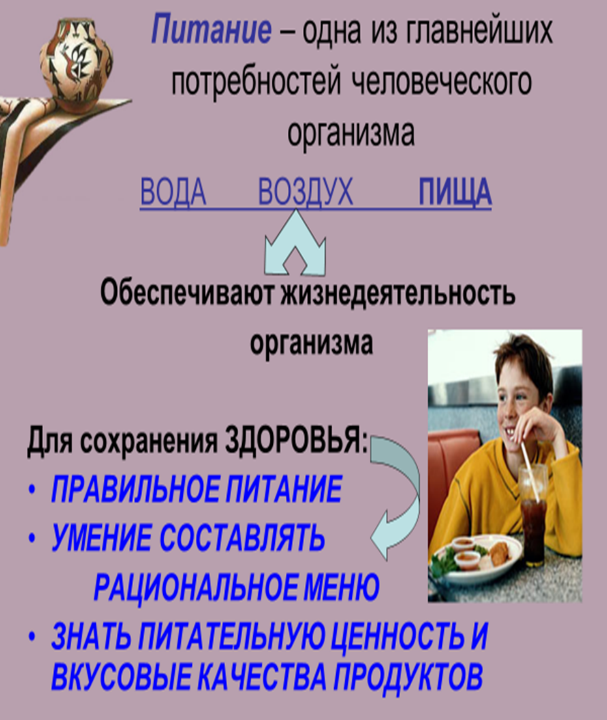 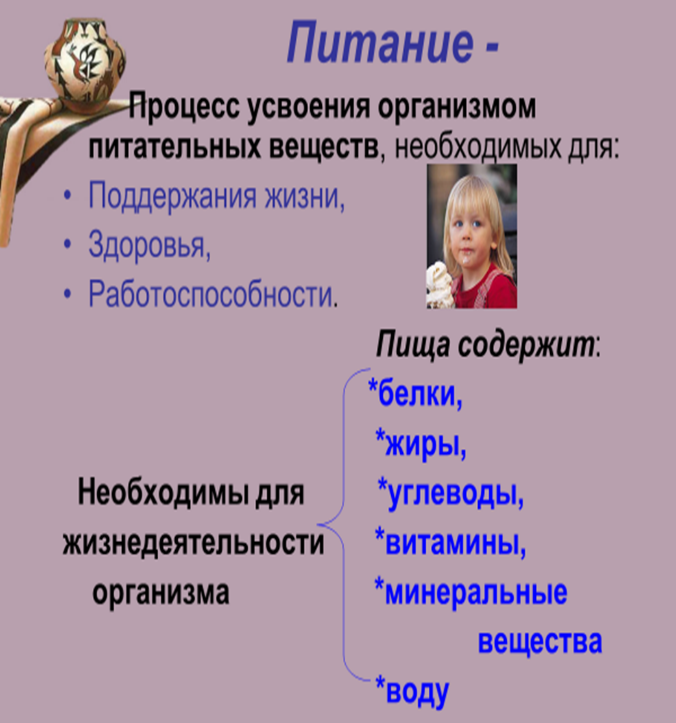 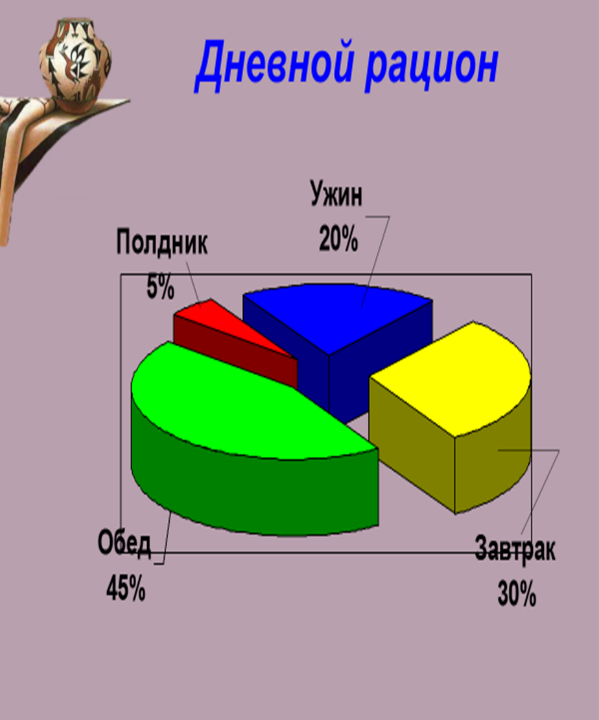 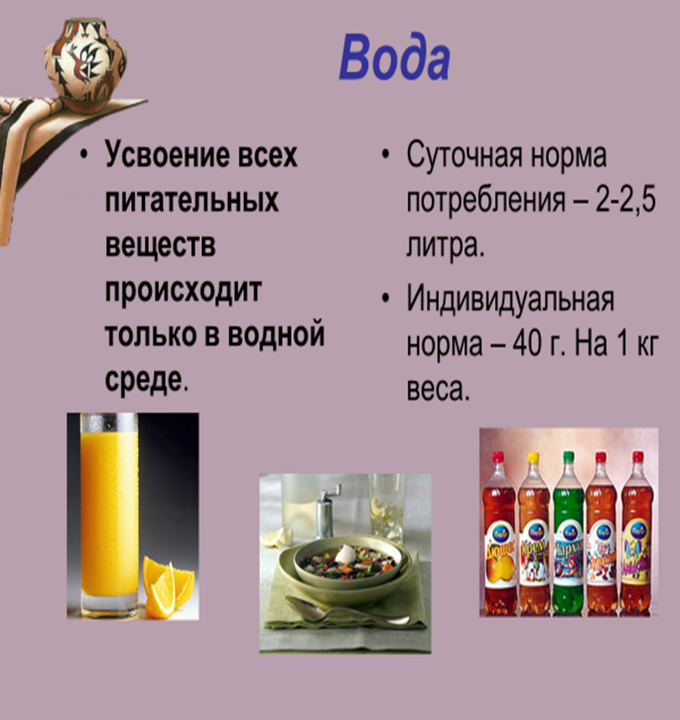 Экскурсии:
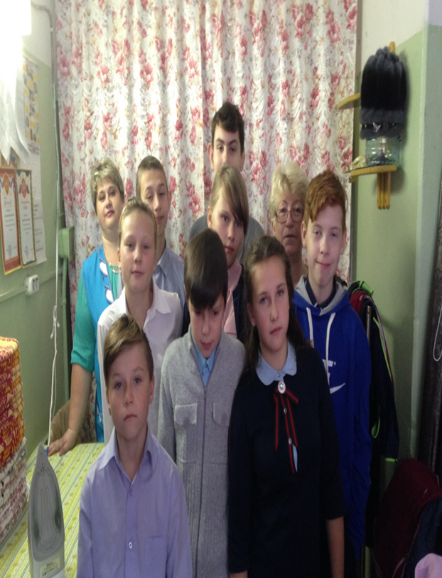 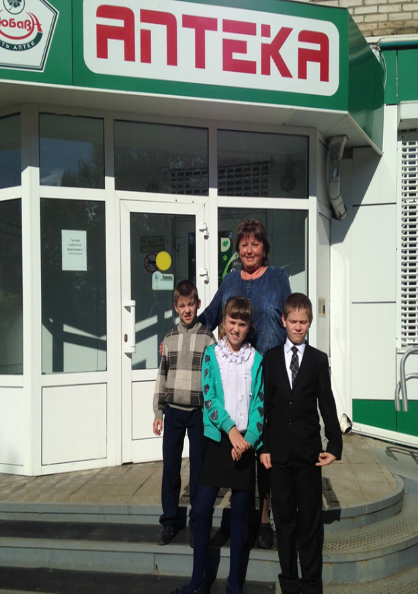 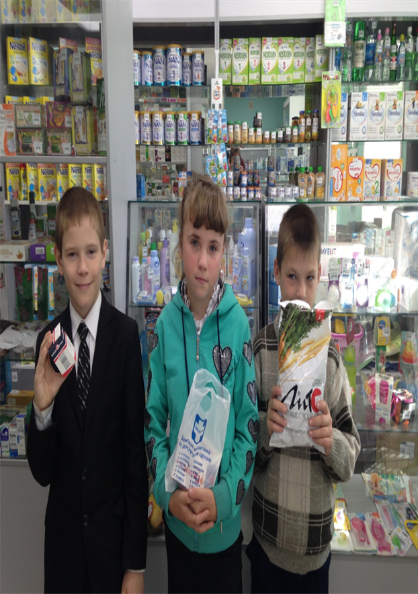 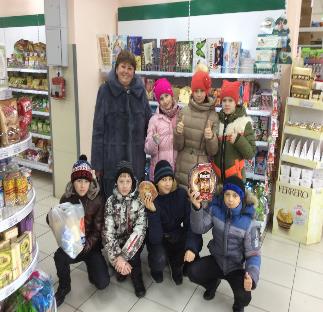 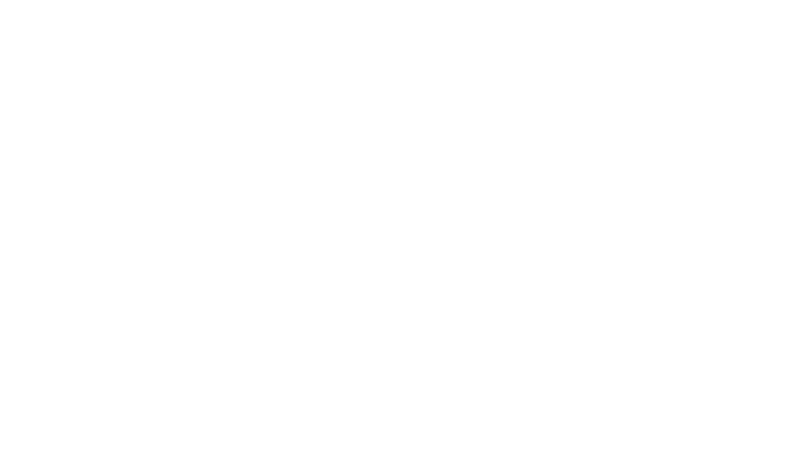 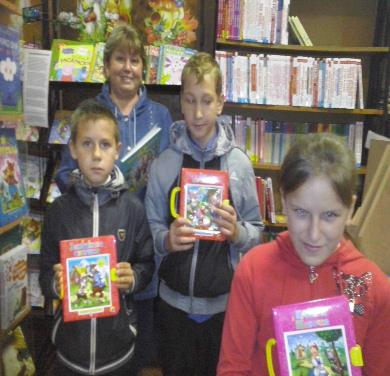 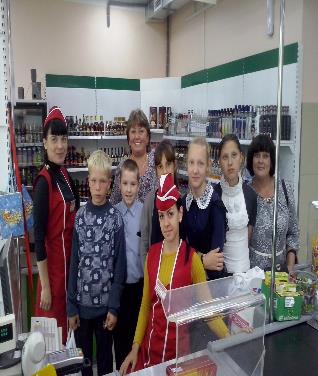 Экскурсии
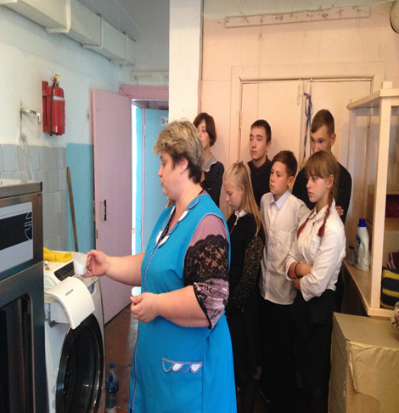 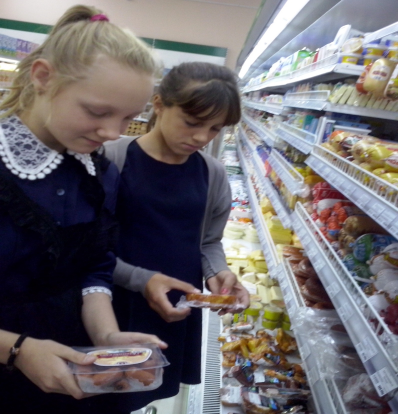 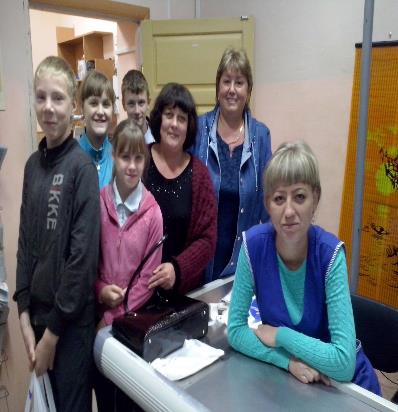 Экскурсии
Систематическое использование в учебном процессе комплекса мероприятий в сочетании с современными технологиями способствует формированию у обучающихся позитивной мотивации на усвоение норм здорового образа жизни, развитию навыков самоорганизации, учит культуре здоровья на принципах развития жизненных навыков. А тесное сотрудничество всех участников учебного процесса – учеников, воспитателей, педагогов, семьи – усиливает эффективность формирования ценностного отношения к своему здоровью.
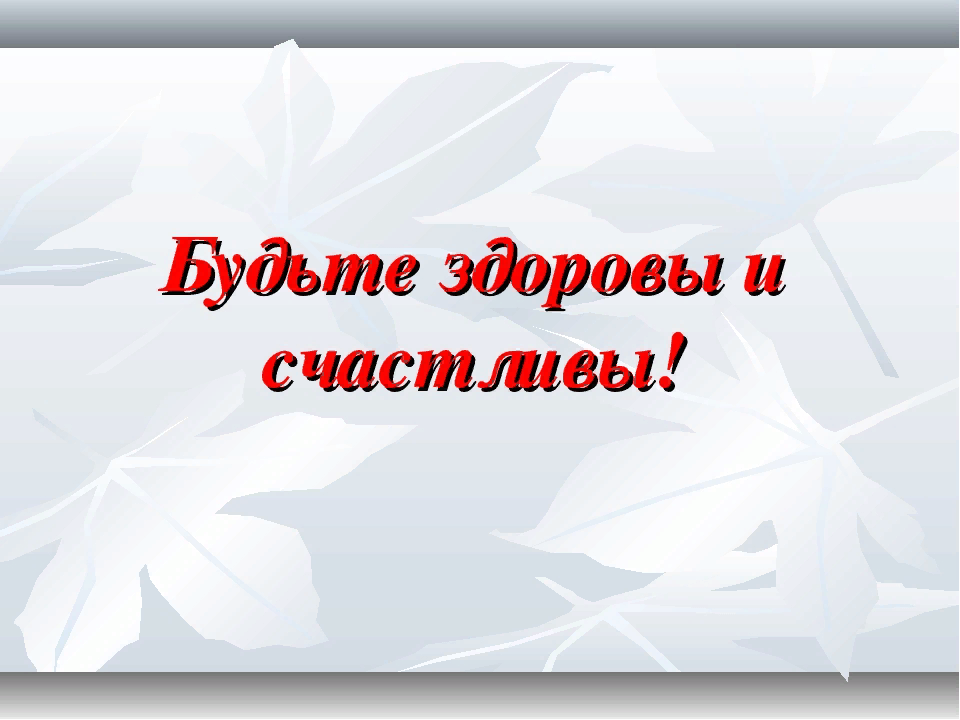 Спасибо за внимание!